MIS3536: Info Sys Innovation with AI
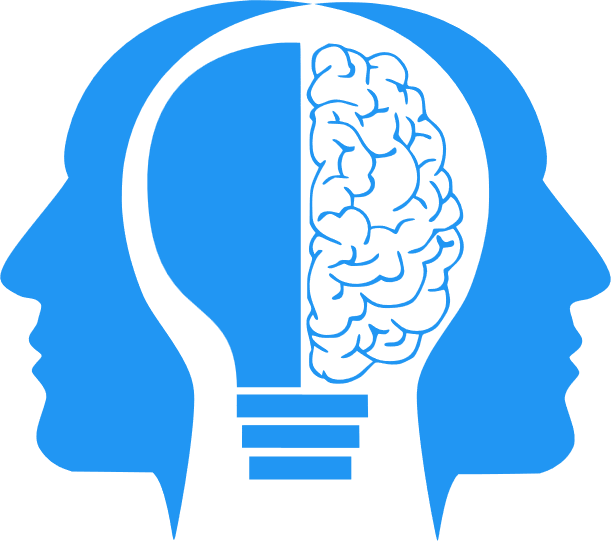 AICyber(AI for Cyber-Security)
Jeremy Shafer
jeremy@temple.edu
https://community.mis.temple.edu/jshafer
Unless otherwise indicated, all decorative images are by Unknown Author and licensed under CC BY-NC
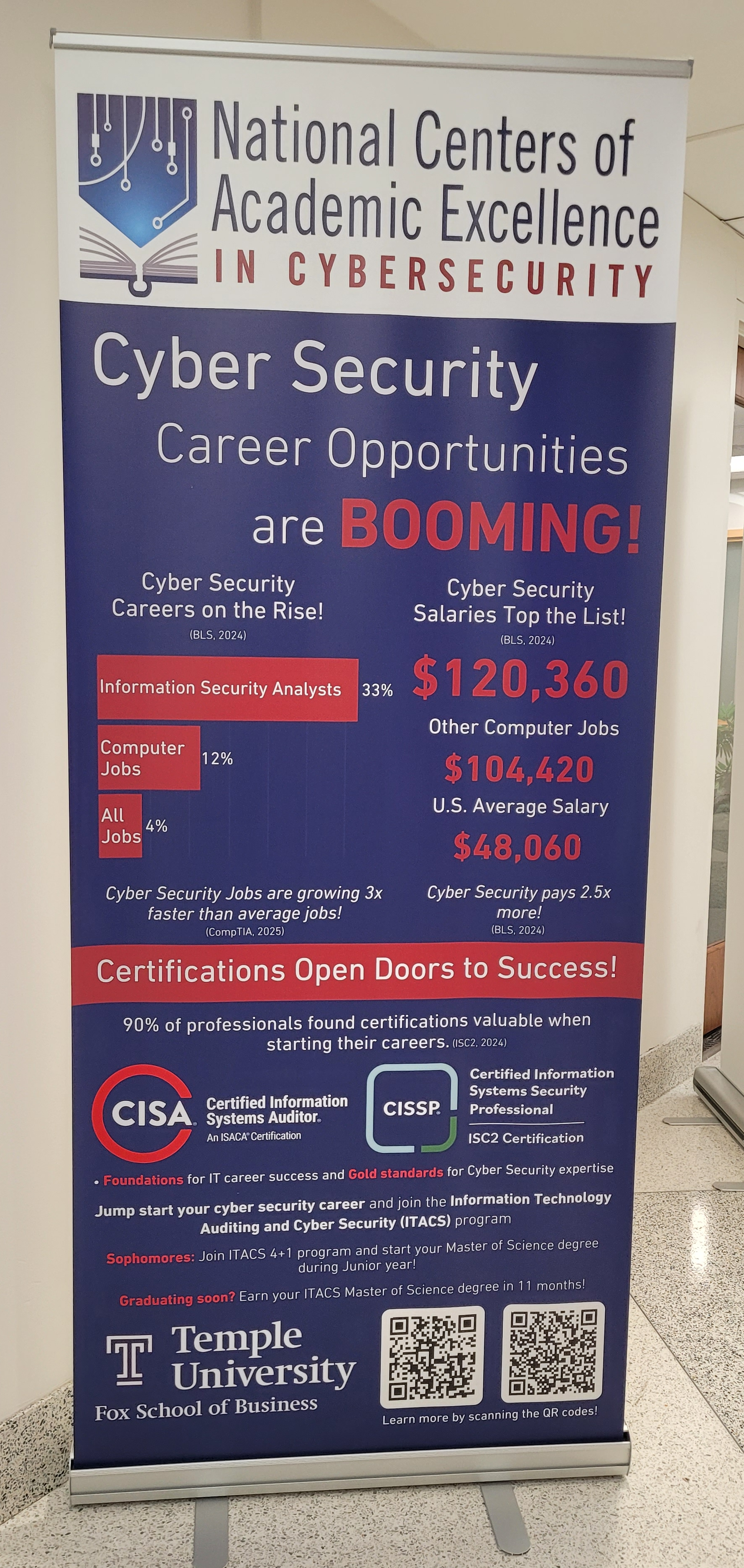 For starters …
Temple is a National Center of Academic Excellence in Cybersecurity
Also (for the entertainment value) this is one of the best applications of AI I have seen: https://youtu.be/RV_SdCfZ-0s?si=Lm1ATp1Onaj5lC1I
2
Agenda
There’s good money to be made here!
AICyber versus SecureAI
Disclosures
Principles of Traditional Cyber Security
How AI can help
Challenges
A Thought Experiment
3
[Speaker Notes: NIST is the National Institute of Standards and Technology at the U.S. Department of Commerce. The NIST Cybersecurity Framework helps businesses of all sizes better understand, manage, and reduce their cybersecurity risk and protect their networks and data. The Framework is voluntary.]
Good money $$$
These stats are from the 2024 IS Jobs Index
4
Great exam question!
AICyber versus SecureAI
This distinction is made in DoD (Department of Defense) documentation.
AICyber: The application of AI tools to enhance traditional Cyber-Security.  ( You can think of it as “AI for Cyber”.)
SecureAI: Addressing cyber-security concerns that are unique to the development and application of AI.  ( You can think of it as “Security for AI”.)
5
Challenges
Challenge: this is a technical topic. In this class we have varied levels of technical exposure. 
Challenge: I am not the best person in the Fox School to talk about cyber-security.  It is not my area of expertise, and I hold not certifications in cyber-security.
But that won’t stop me from trying! 
FYI … there are a lot of possible certifications …
6
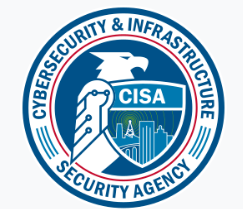 Some certifications…
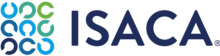 Certified Information Systems Auditor (CISA) Department of Homeland Security
Certified Information Systems Security Professional (CISSP)International Information System Security Certification Consortium / ISC2
CompTIA Security+Computing Technology Industry Association
CompTIA Cybersecurity Analyst (CySA+) Computing Technology Industry Association / ISACA
Certified Ethical Hacker (CEH)International Council of Electronic Commerce Consultants / EC-Council
Certified Information Security Manager (CISM) Information Systems Audit and Control Association / ISACA
Offensive Security Certified Professional (OSCP) Offensive Security Services, LLC
Certificate of Cloud Security Knowledge (CCSK) Cloud Security Alliance
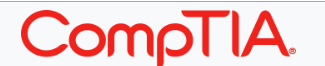 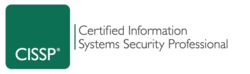 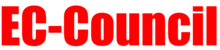 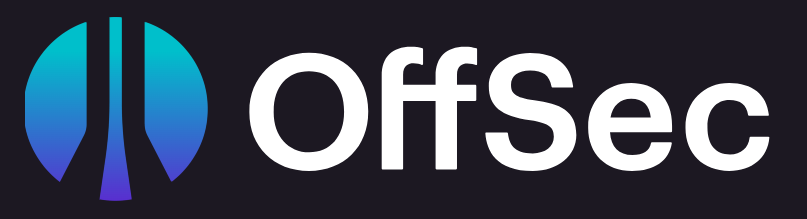 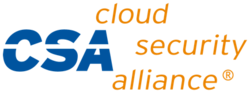 7
What to do?
Focus on principles – the various certifications share common principles.
Many of the principles on the following slides come from the Saltzer & Schroeder security principles (1975)—which heavily influenced later standards like NIST publications.
8
[Speaker Notes: NIST is the National Institute of Standards and Technology at the U.S. Department of Commerce. The NIST Cybersecurity Framework helps businesses of all sizes better understand, manage, and reduce their cybersecurity risk and protect their networks and data. The Framework is voluntary.]
Core cyber-security principles (1 of 2)
9
Core cyber-security principles (2 of 2)
10
A simple example
Rule Based Firewall Software Adapts to threats
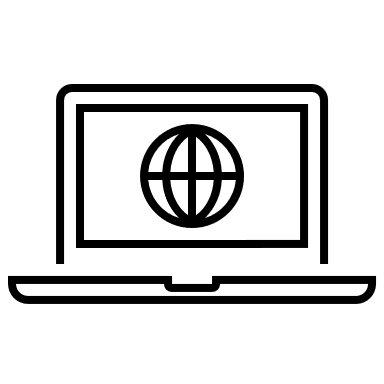 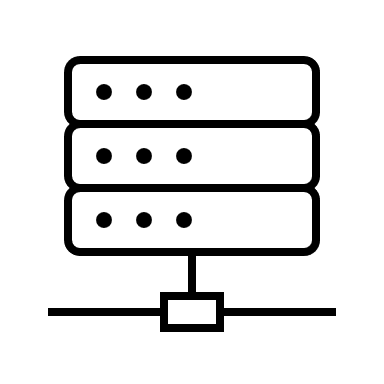 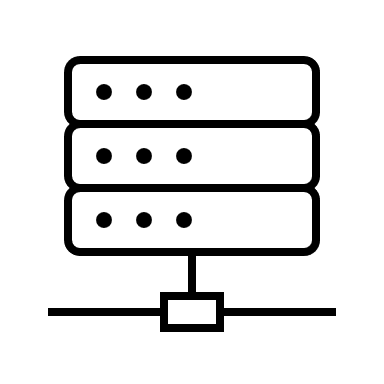 “My” Server
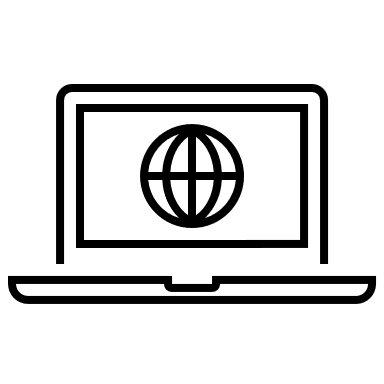 TempleBanner System
Firewall Device #2
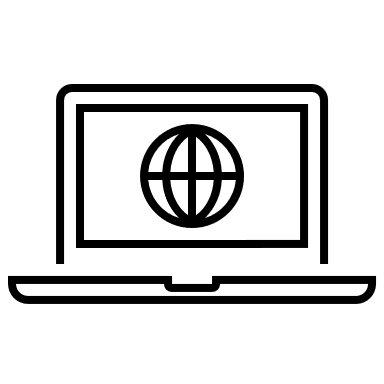 Firewall Device #1
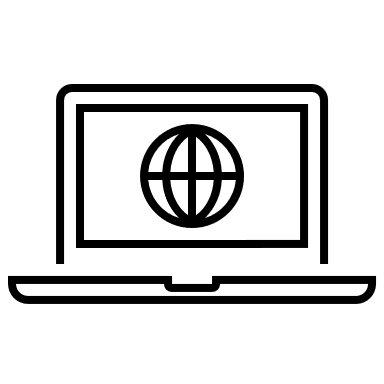 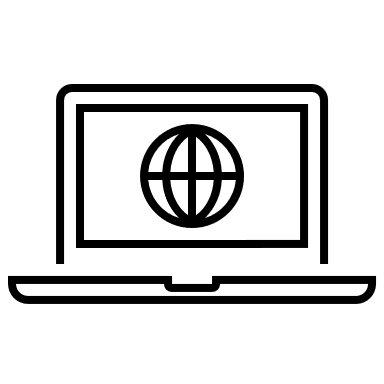 The DMZ
11
No AI here… but where could AI help?
If I was a hacker, what might I try to do?What sort of defense would I need?
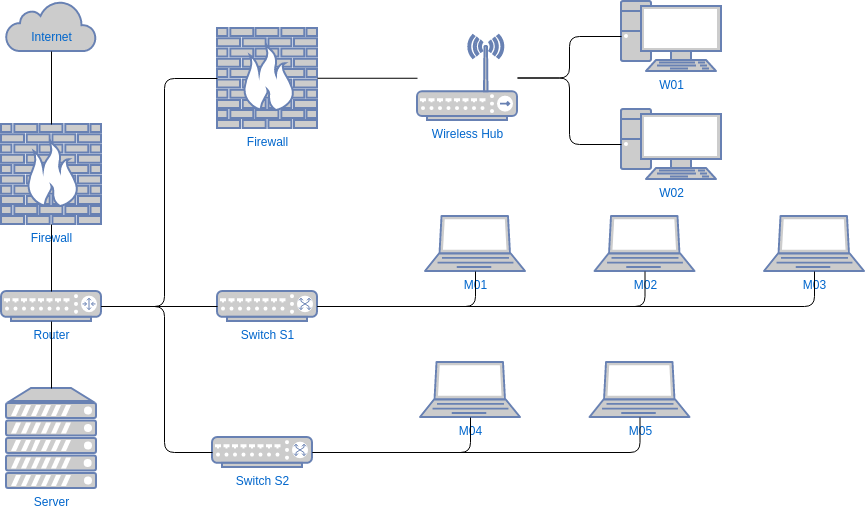 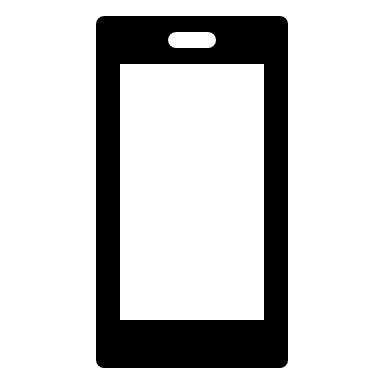 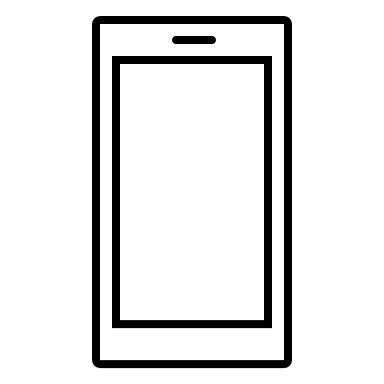 Another example …
12
https://online.visual-paradigm.com/diagrams/templates/network-diagram/office-network-diagram-example
How can AI help?
Theat Detection
Automated Response
User and Entity Behavior Analytics (UEBA)
Phishing and Email Security
Threat Intelligence Platforms
13
(A) Threat Detection
AI models detect anomalies in real-time (unusual login times, access from unknown IPs).
ML can recognize known malware patterns and predict new/unknown threats (known as zero-day threats).
Example: A neural network learns what “normal” traffic looks like, flags anything unusual.
Example: ML can recognize known malware patterns and predict unknown threats (zero-day threats).
14
(B) Automated Response
AI can trigger automated containment responses
Isolate a compromised device
Update a firewall
Shut down a service
Quarantine a file
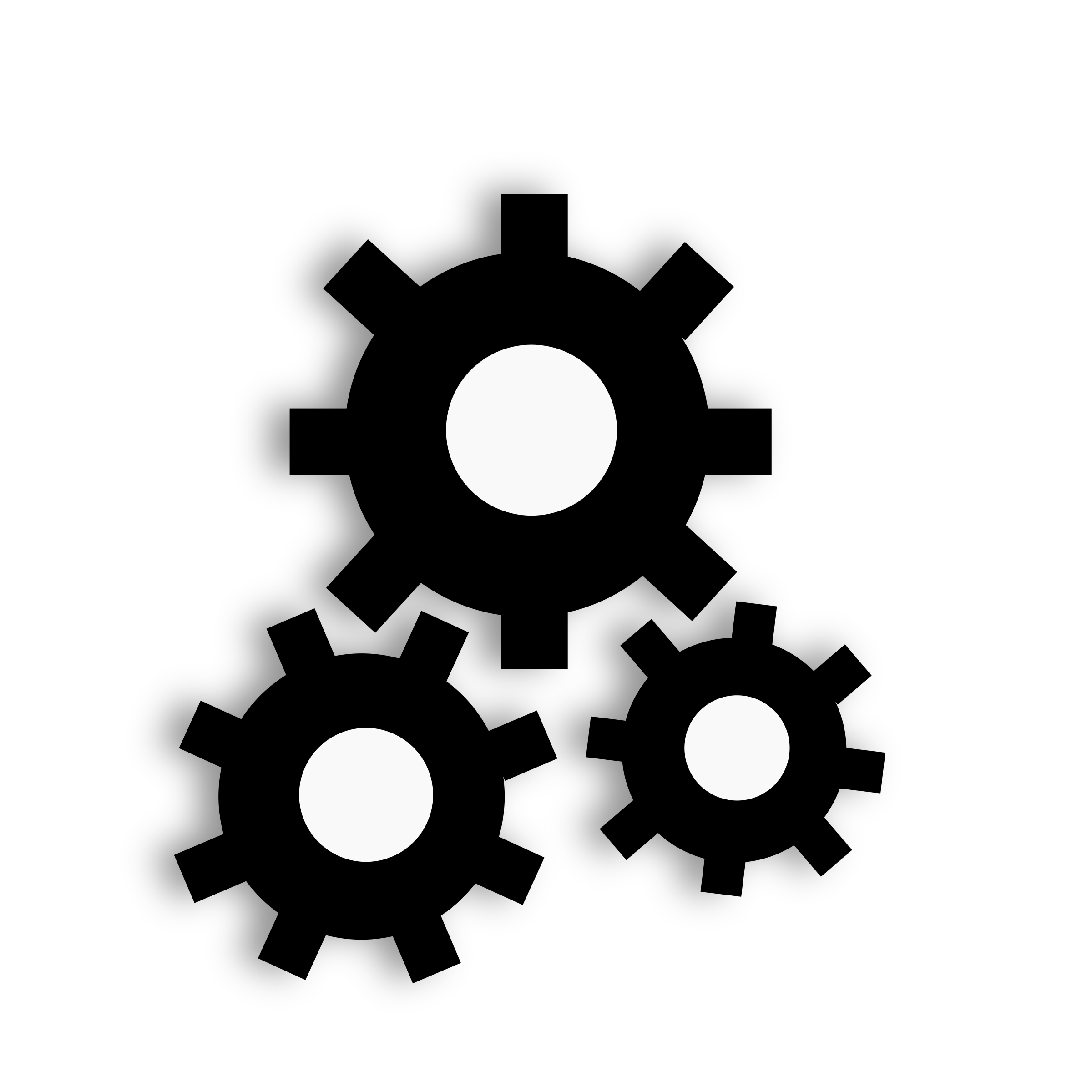 15
(C) User and Entity Behavior Analytics (UEBA)
AI tracks behavioral patterns of users and devices.
Flags insider threats and compromised accounts.
Example: An employee suddenly downloads gigabytes of data at midnight.
16
(D) Phishing and Email Security
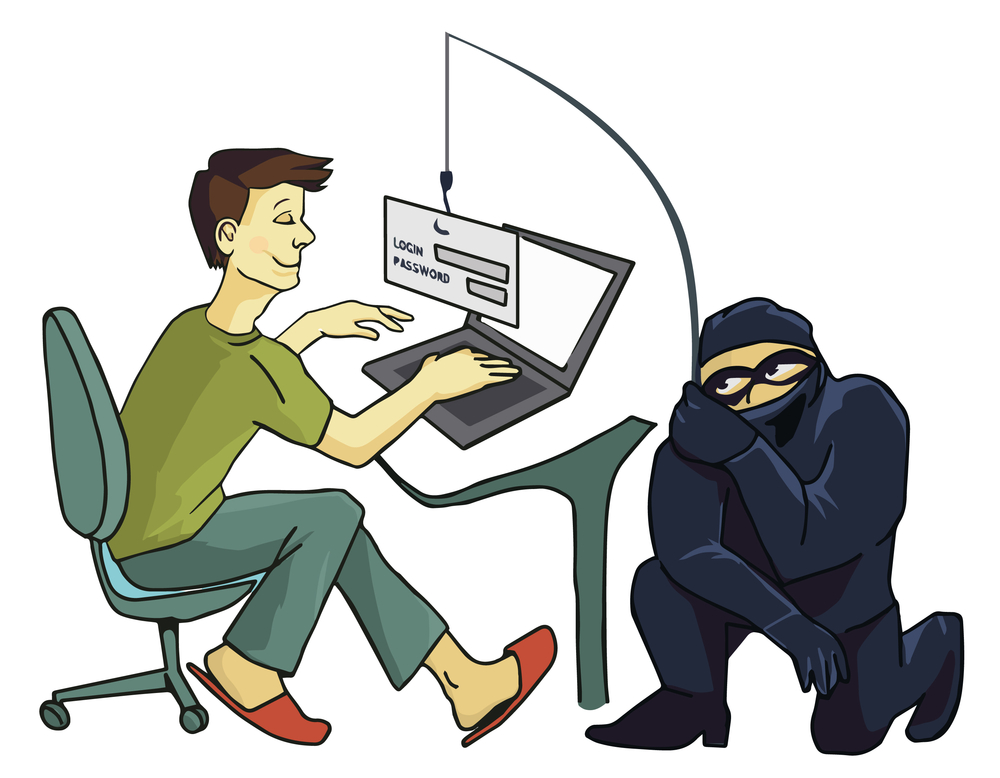 Natural Language Processing (NLP) helps detect phishing emails.
AI scans email patterns, suspicious links, language irregularities.
Example: Microsoft Defender uses AI to block millions of phishing emails daily.
17
(E) Threat Intelligence Platforms
Platforms offer AI-driven aggregation and correlation of threat feeds. This is AI enabled SIEM
SIEM stands for Security Information and Event Management.
Example: Microsoft Defender Threat Intelligence
Example: Mandiant Advantage is a SaaS platform, formerly offered by FireEye, that provides organizations with real-time cyber threat intelligence and tools to enhance security response and automate security operations.
18
Challenges
Adversarial AI: Attackers can trick AI models (e.g., data poisoning, jailbreaking, prompt injection).
False Positives/Negatives: Poorly trained models can miss real threats or cause alert fatigue.
Bias and Explainability: Hard to explain AI decisions—important for compliance.
Cost and Skill Gap: Expensive to implement and maintain; requires skilled staff.
19
Thought experiment
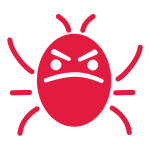 My Wacatac story … see
What, if anything, could Temple IT have done differently?
What, if anything, could Microsoft have done differently?
How does this story reflect some of the challenges from the last slide?
20
Conclusion
AI is not a magic bullet, but a powerful force multiplier.
Works best when paired with human expertise.
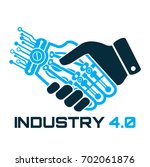 21